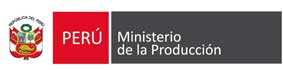 OFICINA GENERAL DE EVALUACIÓN DE IMPACTO Y ESTUDIOS ECONÓMICOS
Oficina de Estudios Económicos
1
2
3
4
5
Facturas Negociables
Reporte de análisis económico
A agosto de 2021
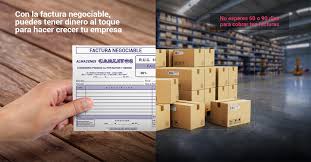 PANORAMA GENERAL
(Número y monto negociado)
INFORMACIÓN A AGOSTO DE 2021
PARTICIPACIÓN DE MERCADO
(En el financiamiento directo, indirecto y PBI)
Número de facturas negociables
570,251 facturas
INFORMACIÓN SECTORIAL
(Evolución y principales sectores)
Monto de facturas negociables
13,448 millones de soles
INFORMACIÓN POR TAMAÑO
(Participación de la MYPE)
INFORMACIÓN REGIONAL
(Evolución y principales regiones)
9,434 empresas
(MYPE: 82.4%)
Servicios	: 4,167
Comercio	: 2,303
Industria	: 1,801
Construcción	:    900
Agropecuario	:    120
Minería	:      97
Pesca	:      46
1
570,251 facturas negociables entre enero y agosto
85,637 durante agosto de 2021
Cobra al cliente
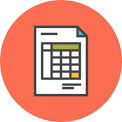 El número de facturas negociables registradas en agosto de 2021 fue de 85,637, resultado 65.3% superior respecto del registrado en el periodo similar del 2020 (51,801) 

Con este resultado, se registró un total de 570,251 facturas negociables acumuladas entre enero y agosto de 2021, cifra 70.1% mayor que el registrado en el mismo periodo del año anterior.
Gráfico 1
N° de facturas negociables
Gráfico 2
Monto negociado
(Millones de soles)
13,448 millones de soles entre enero y agosto
2,128 millones durante agosto de 2021
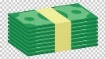 El monto de facturas negociables registradas en agosto de 2021 fue de 2,128 millones de soles, resultado 111.7% superior respecto de lo registrado en agosto del 2020. 

Con este resultado, se registró un monto total de facturas negociables de 13,448 millones de soles entre enero y agosto de 2021, monto 78.4% mayor del registrado en el similar periodo del año anterior.
Número de facturas y monto
Proveedores y adquirientes
PANORAMA GENERAL
Fuente: PRODUCE, CAVALI
Elaboración: PRODUCE – Oficina de Estudios Económicos (OEE)
Gráfico 3
N° de proveedores según sector
Factor
5
Cede el derecho de cobro de facturas negociables
3
4
Adelanta el pago de las facturas negociables
Provee de bienes o servicios
Paga el bien o servicio
1
2
Proveedores
Adquirientes
CUADRO N° 1
FACTURAS NEGOCIABLES EN EL MERCADO DE FINANCIAMIENTO
(Millones de soles y porcentaje)
2
(*) Para 2021, el dato de factura negociable corresponde al flujo neto de setiembre de 2020 a agosto de 2021 y del PBI Nominal de agosto de 2020 a junio de 2021. Por su parte, el dato del saldo de crédito empresarial es al cierre de julio y la emisión corresponde al stock al cierre de julio.
1/ Considera el monto neto de las facturas negociables registradas en CAVALI
2/ Contempla a los créditos directos corporativos, a grandes empresas, medianas empresas, pequeñas empresas y microempresas del sistema bancario.
3/ Considera el saldo en circulación de valores mobiliarios a través oferta pública y procesos de titulización de activos.
4/ Considera el Producto Bruto Interno en términos corrientes.
5/ Se determinar como el cociente de los Ingresos Tributarios del Gobierno Central y el Producto Bruto Interno Nominal
PARTICIPACIÓN DE MERCADO
GRÁFICO 4
PARTICIPACIÓN DE MERCADO DE LAS FACTURAS NEGOCIABLES (*)
(En porcentaje)
“El financiamiento a través de facturas negociables ha ganado participación en el mercado”
El financiamiento vía facturas negociables representa el 7.9% del crédito empresarial a agosto de 2021 (0.2% en 2015). 

Por su parte, el monto de las facturas negociables constituye el 74.4% de las emisiones a agosto de 2021 (En 2015 era el 1.3%). 

Asimismo, las facturas negociables han incrementado su participación en la actividad económica, pasando de representar el 0.05% del PBI en 2015 al 2.37% a agosto de 2021.
(*) Dado que para el periodo 2015-2020 el saldo de las facturas negociables corresponde a un periodo anual, para el periodo 2021, se ha considerado el acumulado del PBI y de las facturas negociables de los últimos doce meses. 
Fuente: PRODUCE, CAVALI, SBS, SMV, INEI y SUNAT		Elaboración: PRODUCE – Oficina de Estudios Económicos (OEE)
Sector
Comercio
229,223
3,876
N° de empresas
(Cantidad)
MYPE
(%)
Información de proveedores
Servicios
115,911
3,798
87.6
Servicios
4,755
Industria
197,905
3,702
76.2
Comercio
3,024
Acumulado
Ene – Ago
2021
77.5
Industria
2,325
3
GRÁFICO 5
NÚMERO DE FACTURAS Y MONTO ASOCIADO POR SECTOR ECONÓMICO, enero-agosto de 2021
(Millones de soles y número)
Construcción
1,539
11,371
88.6
Construcción
1,016
76.9
Agropecuario
156
Minería
2,358
303
Monto negociado (Millones de soles)
n° de facturas
84.3
Minería
115
85.2
Pesca
54
Agropecuario
12,859
206
82.4
11,445
Pesca
624
23
INFORMACIÓN SECTORIAL
Desempeño en 2021
Participación de la MYPE
Fuente: PRODUCE, CAVALI
Elaboración: PRODUCE – Oficina de Estudios Económicos (OEE)
Respecto al periodo enero-agosto del año pasado, el monto negociado aumentó 78.4%, incidiendo principalmente el desempeño de los sectores de industria (94.9%) y comercio (97.1%).

Asimismo, destaca el crecimiento acumulado del monto de facturas negociables en el sector de pesca (470.7%), minería (158.9%) y construcción (99.7%), sectores importantes que contribuyen a la recuperación de la actividad económica nacional.
El 28.8% del monto negociado de las facturas negociables se concentra en el sector comercio (3,876 millones de soles), seguido del sector servicios con el 28.2% (3,798 millones de soles). 

Los sectores con menor monto de facturas negociables son el sector pesca (23 millones de soles) y agropecuario (206 millones de soles).
Dentro del grupo de empresas que se financian con facturas negociables, la MYPE representa el 82.4%. 

Por sector, las MYPE que se financian con facturas negociables constituyen el 87.6% en el sector servicios y el 76.2% en el sector comercio.

En el caso del sector pesca este porcentaje es de 85.2%, mientras que en la minería alcanza el 84.3%
División Industrial
(CIIU – Revisión 3)
N° de facturas
Monto negociado
(En miles de soles)
Información de proveedores
3
Las industrias con menor monto en facturas negociables son la industria de refinación de petróleo (880 mil soles) y la industria de reciclaje (1,288 mil soles).

En la industria de reciclaje, la MYPE participa con el 100% en el monto de las facturas negociables de dicha industria, mientras que en la industria de refinación de petróleo dicho porcentaje fue de 99.3%.
En el sector industria, el monto de las facturas negociables fue de 3,702 millones de soles entre enero y agosto de 2021, 94.9% mayor a la registrada en el periodo similar de 2020. A nivel de división CIIU Rev. 3, destacan las industrias metálica y química, con 809 y 731 millones de soles en facturas negociables, respectivamente.

Del monto registrado en facturas negociables de dichos sectores, la MYPE tiene una participación del 26.3% y  4.6%, respectivamente.
GRÁFICO 6
INDUSTRIA: NÚMERO DE FACTURAS Y MONTO ASOCIADO POR ACTIVIDAD ECONÓMICA, enero-agosto de 2021
(Número y miles de soles)
Sector Industria
INFORMACIÓN SECTORIAL
El incremento de 94.9% del monto de facturas negociables del sector industria entre enero y agosto de 2021 se explica principalmente por el incremento de dichos montos en la industria metálica (+99.6%), industria química (+115.5%) y la industria de plásticos (+131.8%). 

Sin embargo, las industrias que menos crecieron respecto al monto de facturas negociables son la industria de papel (+21.1%), industria de prendas de vestir (+31.2%)
Por otro lado, las industrias que presentaron mayor crecimiento en el monto de facturas negociables son la industria de metales comunes (+349.8%) y la industria de equipos de equipos y aparatos de comunicaciones (+282.1%). Asimismo, se aprecia un crecimiento importante del monto negociado de la industria de transporte  (+273.3%).
Monto negociado
(En millones de soles)
Monto negociado
(En millones de soles)
N° de facturas
Actividad 
Económica
N° de facturas
Actividad 
Económica
Información de proveedores
26,835
46,687
7,671
3
GRÁFICO 7
SERVICIOS: NÚMERO DE FACTURAS Y MONTO ASOCIADO POR ACTIVIDAD ECONÓMICA, enero-agosto de 2021
(Número y millones de soles)
4,699
10,321
4,404
15,294
Fuente: PRODUCE, CAVALI
Elaboración: PRODUCE – Oficina de Estudios Económicos (OEE)
Entre enero y agosto de 2021, el monto de las facturas negociables del sector servicios presentó un crecimiento de 45.8%, principalmente por el desempeño del rubro de actividades de transporte vía terrestre (+71.7%) y las actividades de empresariales diversas (+25.6%).
En contraste, los rubros que incidieron de manera negativa en el desempeño del sector respecto al monto de facturas negociables son las otras actividades de servicios (-46.4%) y la administración pública y defensa (-70.8%).
Servicios
Comercio
INFORMACIÓN SECTORIAL
GRÁFICO 8
COMERCIO: NÚMERO DE FACTURAS Y MONTO ASOCIADO POR ACTIVIDAD ECONÓMICA, enero-agosto de 2021
(Número y millones de soles)
El monto negociado de facturas negociables del sector comercio fue de 3,876 millones de soles entre enero y agosto, 97.1% superior al registrado en similar periodo del año anterior. El 81.6% de este saldo se concentra en el rubro de comercio al por mayor (3,162 de soles, de los cuales el 14.5% corresponde a la MYPE).
Por su parte, el rubro de venta de vehículos automotores concentra el 9.6% del monto de facturas negociables del sector comercio (371 millones de soles: 16.8% de la MYPE), mientras que el rubro de comercio al por menor el 8.9% (344 millones de soles: 24.3% correspondiente a la MYPE).
Por rubro, se aprecia que el monto negociado de facturas negociables creció tanto en el rubro de comercio mayorista (+88.3%), el rubro de comercio minorista (+146.0%) y para el rubro de venta y mantenimiento de vehículos automotores (+150.4%).
Monto negociado
(En miles de soles)
N° de facturas
Región
Información de proveedores
Entre enero y agosto de 2021, el 73.3% del monto negociado de las facturas negociables se concentró en la gran empresa (9,863 millones de soles), y el 23.1% en el segmento MYPE (3,110 millones de soles). 

En particular, la micro empresa representa el 4.7% (629 millones de soles) del monto de facturas negociables registradas entre enero y agosto de 2021 y la pequeña el 18.4% (2,480 millones de soles).
 
Respecto a enero y agosto del año pasado, el monto negociado de las facturas negociables de la pequeña empresa creció (+99.0%), la gran empresa (+83.3%), la microempresa (+37.9%) y la mediana empresa (+4.6%) .
5
4
Gráfico 9
Monto negociado por tamaño, enero-agosto 2021
(Millones de soles y porcentaje)
Nota: Estrato al que pertenece el proveedor
Fuente: PRODUCE, CAVALI
Elaboración: PRODUCE – Oficina de Estudios Económicos (OEE)
GRÁFICO 10
FACTURAS NEGOCIABLES SEGÚN REGIÓN, enero-agosto de 2021
INFORMACIÓN REGIONAL
INFORMACIÓN POR TAMAÑO
Lima concentra 83.1% del monto negociado de las facturas negociables (11,179 millones de soles)

Le sigue Callao, La Libertad, Arequipa, Piura e Ica, regiones que en conjunto representan el 12.8%.

Las regiones con menor participación son Huancavelica y Madre de Dios
Nota: Departamento al que pertenece el proveedor y corresponde al domicilio fiscal
Fuente: PRODUCE, CAVALI
Elaboración: PRODUCE – Oficina de Estudios Económicos (OEE)
En particular, en Lima, se aprecia un incremento del monto de facturas negociables en el sector de pesca (+356.0%) y minería (+156.0%). Mientras que, en el Callao se registra un incremento en los sectores de construcción (+215.8%) y comercio (+116.1%).
A nivel de región, se aprecia un incremento importante en el monto de facturas negociables en Lima (+79.8%) y Callao (+48.1%), entre enero y agosto de 2021.